COVID-19: Fälle in Deutschland
Anzahl
Laborbestätigte SARS-CoV-2 Infektionen:	4.838 (Stand 15.03., 15:00)
 + 1.043; 27% mehr als am Vortrag, gleiche Uhrzeit
5433 in SurvNet übermittelt (Stand 16.3.2020, 11:00)
+ 1.238; 30% mehr als am Vortag, gleiche Uhrzeit
Todesfälle: 								  12		
Betroffene Bundesländer:				  16 
Betroffene Landkreise:					359 (SurvNet)
Inzidenz 
Bundesweit: ca. 6,5 / 100.000 Einwohner (Vortag 5,0/100.000)
NRW:  ca. 8,6 / 100.000 Einwohner (Vortag 7,8/100.000)
Heinsberg: ca.	253,2 / 100.000 Einwohner  (Vortag 239,5/ 100.000 Einwohner)
Bayern: ca. 7,4 Erkr./100.000 Einw. (Vortag 6,1/100.000)
Baden-Württemberg: ca. 9,6 / 100.000 Einwohner (Vortag 4,7/100.000)
16.03.2020
Update: COVID-19 National
1
[Speaker Notes: https://www.ecdc.europa.eu/en/cases-2019-ncov-eueea]
COVID-19: Fälle in Deutschland (Stand 16.03.2020, 11 Uhr)
16.03.2020
Update: COVID-19 National
2
[Speaker Notes: https://www.ecdc.europa.eu/en/cases-2019-ncov-eueea]
COVID-19: Epidemiologische Kurve in Deutschland (Stand 16.03.2020, 11:00)
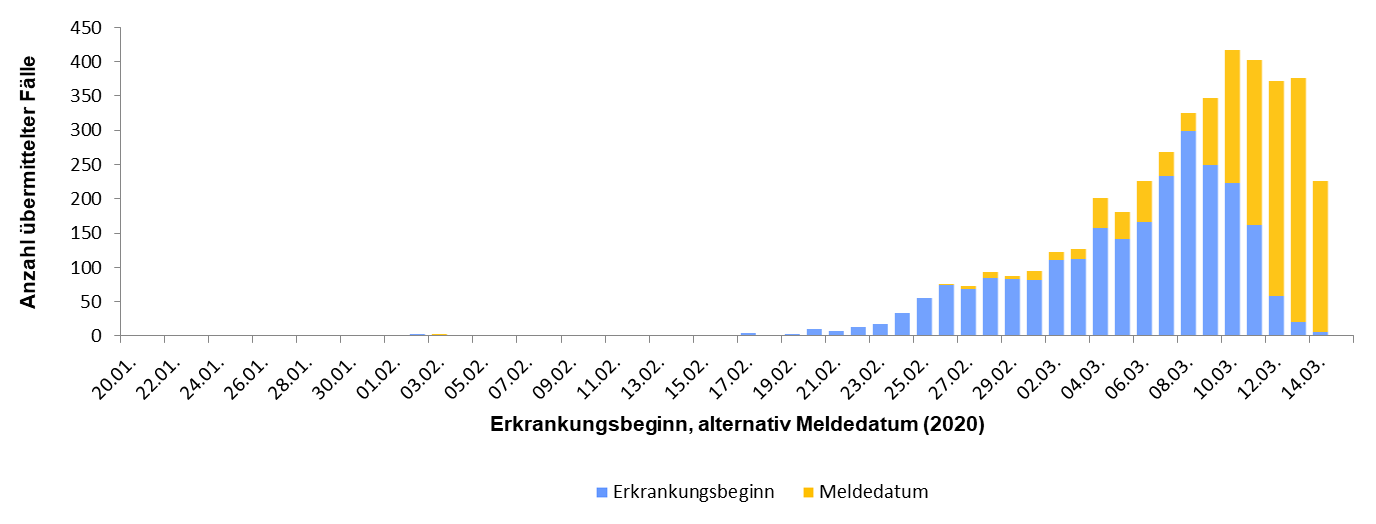 Epidemiologische Kurve der 5.433 (Vortag: 4.195) seit d. 20.01.2020 übermittelten COVID-19-Fälle in Deutschland nach vorliegendem Erkrankungsdatum- bzw. nach Meldedatum
16.03.2020
Update: COVID-19 National
3
COVID-19: Regionale Verteilung in Deutschland (Stand 15.03.2020, 11:00)
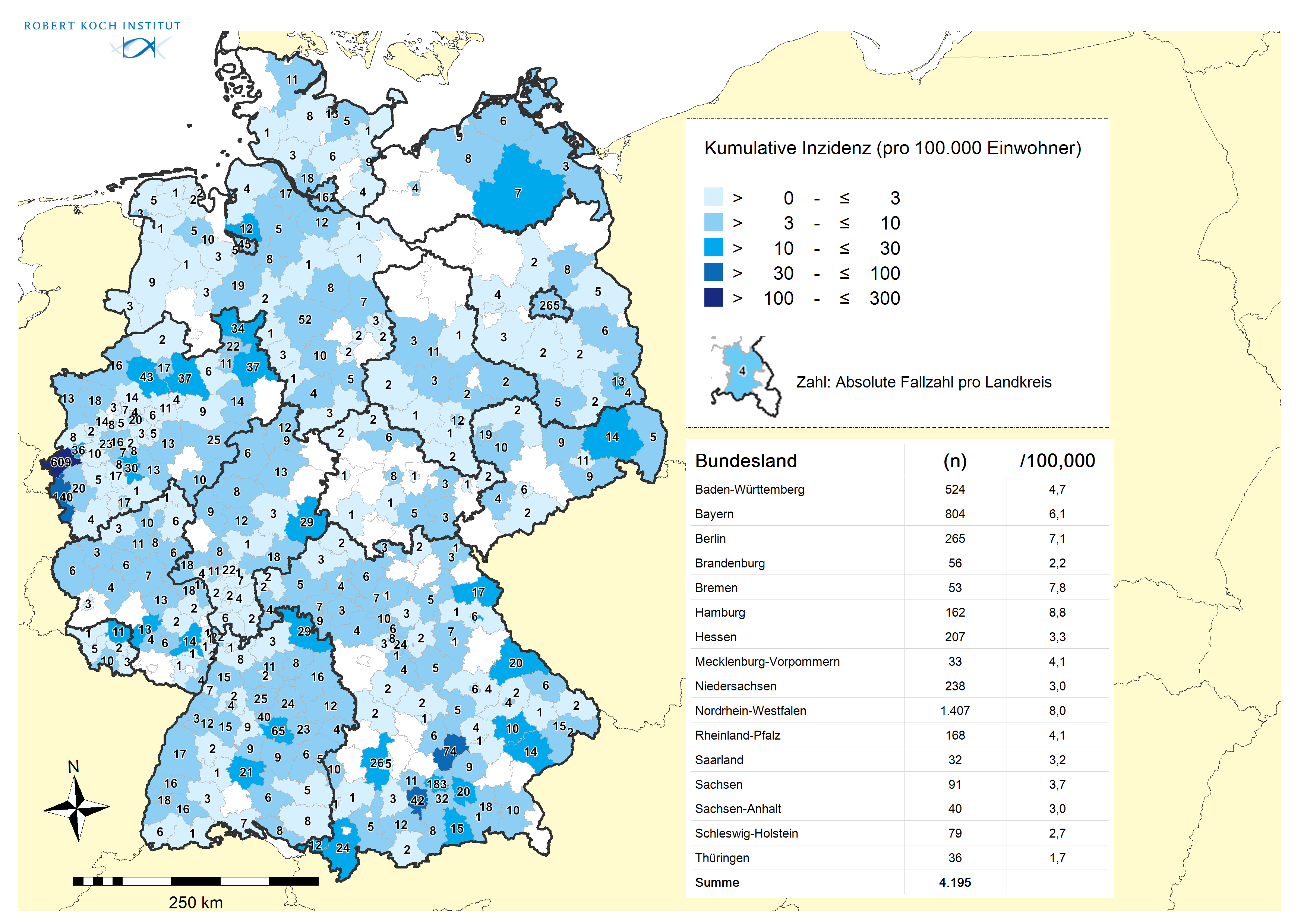 16.03.2020
Update: COVID-19 National
4
Trendanalyse der Bundesländer (Datenstand: 15.03.2020, 11 Uhr; n. Erkrankungsdatum bzw. Meldedatum-Diagnoseverzug v. 5 Tagen)
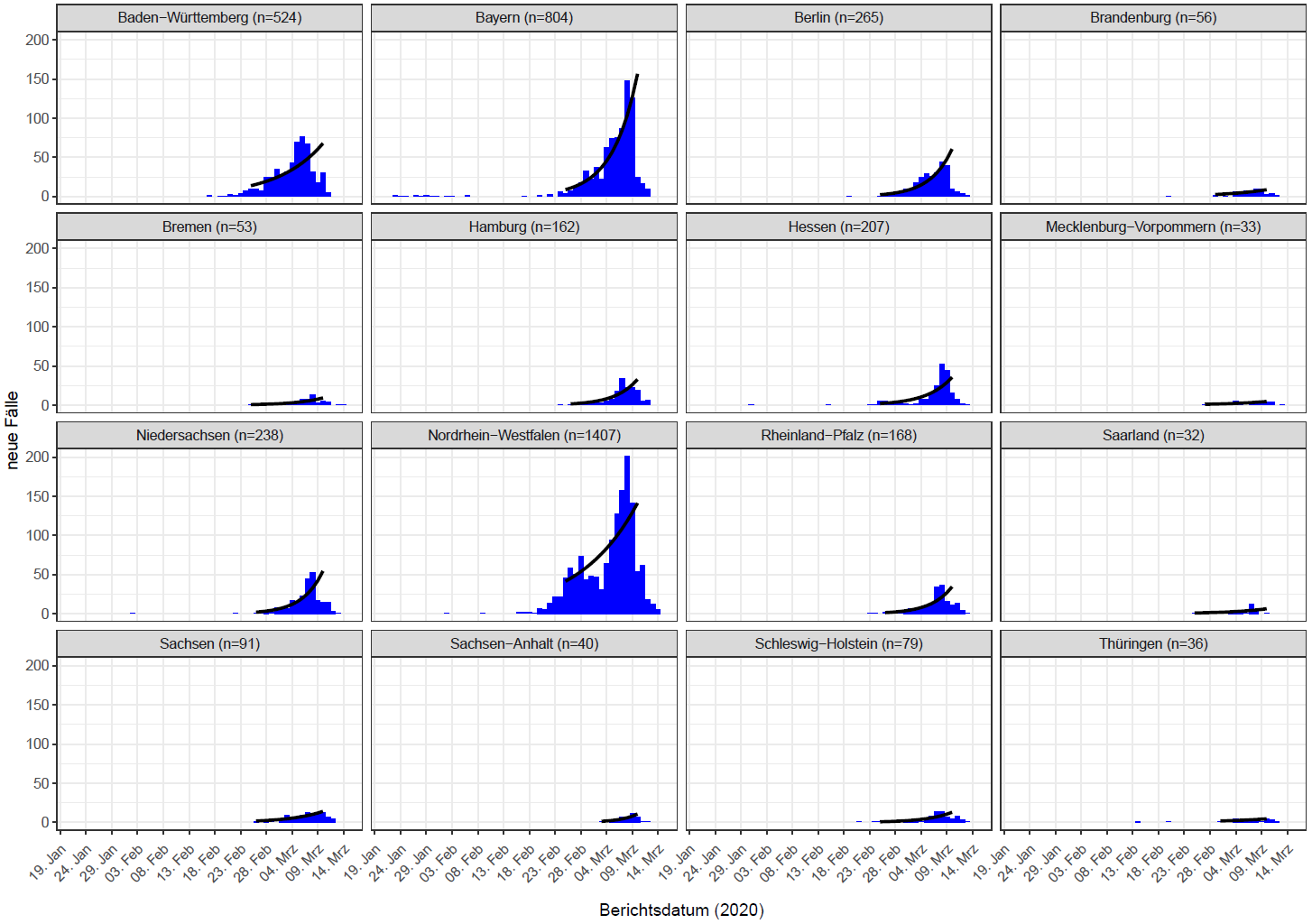 16.03.2020
Update: COVID-19 National
5
[Speaker Notes: es wird Erkrankungsdatum verwendet wenn vorhanden ansonsten das Meldedatum minus 5 Tage (durschn. Meldeverzug)]
Trendanalysen der Kreise mit den meisten Fällen (Datenstand 15.03.2020, 11 Uhr; nach Erkrankungsdatum bzw. Meldedatum-Meldeverzug v. 5 Tagen)
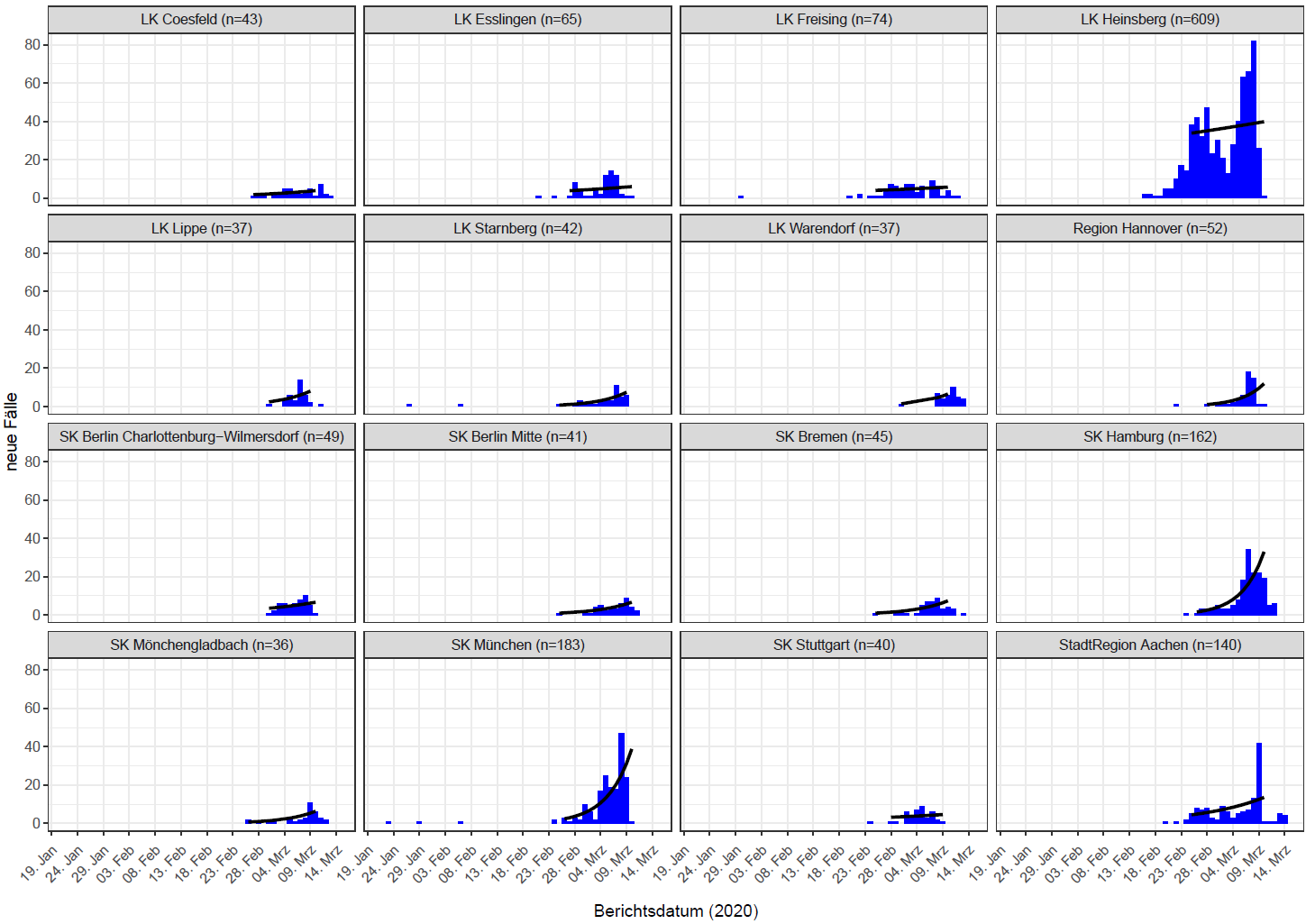 16.03.2020
Update: COVID-19 National
6
Expositionsorte national (Stand 16.03.2020, 11:00)
16.03.2020
Update: COVID-19 National
7
Expositionsorte International (Stand 16.03.2020, 11:00)
16.03.2020
Update: COVID-19 National
8
COVID-19: Alters- und Geschlechtsverteilung in Deutschland (Stand 16.3.2020, 11:00, N=5.433)
Alter	 0 - 95 Jahre (N=5.433)
Median 45 Jahre;  Mittelwert 44 Jahre
Geschlecht (N=5.428)
3050 (56%) männlich; 2367 (44%) weiblich
Übermittelte COVID-19-Fälle in Deutschland nach Altersgruppe und Geschlecht (N=5.433, Datenstand 16.03.2020, 11:00)
16.03.2020
Update: COVID-19 National
9
Cluster
Über 159 Cluster (Auswahl)
Bayern – Webasto
Bayern – Thermo Fischer
Heinsberg - Karneval
Freising – Ableger Karneval
Spanien – Teneriffa
Berlin – Berlin Großraumbüro; Club „Trompete“
Rückkehrer Tel Aviv - 19/44 positiv; umfangreiche Kontaktermittlung der für Zielflughäfen zuständigen GÄ Frankfurt und München
Busreise von Südtirol nach Wilhelmshafen – 11 Reisende aus Deutschland SARS-CoV-2-positiv
Nil-Kreuzfahrtschiff Monarch – 4 Deutsche SARS-CoV-2-positiv
Kreuzfahrtschiff Costa Magica mit 4 COVID-19-Fällen unter 2.300 Passagieren an Bord
Zunächst am 12.3.2020  unter Quarantäne gestellt vor Martinique
Rückführung von 366 deutschen Passagieren am 15. und 16.3. 3. nach Frankfurt
Betroffene Bundesländer und Gesundheitsämter informiert
\\rki.local\daten\Projekte\RKI_nCoV-Lage\1.Lagemanagement\1.9.Intern.Kommunikation_12-IfSG\nCoV-Übersicht_Cluster-KoNa.xlsx
16.03.2020
Update: COVID-19 National
10
Amtshilfeersuchen
Berlin (07.03.2020)
Unterstützung bei Kontaktpersonennachverfolgung von 2 Clustern: Großraumbüro; Club „Trompete“
Entsendung von Nadine Muller (seit 09.03.2020)
Nürnberg
Unterstützung bei Kontaktpersonennachverfolgung bei einer Arztpraxis mit SARS-CoV-2-positivem Arzt
Entsendung von Sonia Boender und Kai Michaelis (seit 10.03.2020)
Ministerium für Arbeit, Gesundheit und Soziales in NRW (11.03.2020)
Fachliche Unterstützung des RKI bei den vielfältigen Anfragen
Keine Entsendung vorgesehen
LK Spree-Neiße-Kreis (11.03.2020) zur Unterstützung v.A. bei KoNa (Entscheidung steht noch aus)
16.03.2020
Update: COVID-19 National
11
Neue Vorgehen
Epidemiologischen Auswertungen nur noch aus SurvNet-Daten
RKI Dashboard  https://sewebapp05.rki.local/covid19site/
§ 12 IfSG Übermittlungen nur noch Informationen zu 
Todesfällen
klinisch schwere Verläufe
besondere Cluster
Fälle mit Bedarf für Informationsweitergabe an Behörden im Ausland und internationale Kontaktpersonennachverfolgung
besondere Maßnahmen, die ergriffen wurden
16.03.2020
Update: COVID-19 National
12